Geometria descrittiva dinamica
Indagine insiemistica sulla doppia proiezione ortogonale di Monge
OPERAZIONI DI RIBALTAMENTO
RIBALTAMENTO DEL  PIANO DI PROFILO
Indice
Il disegno di copertina
 è stato eseguito 
nell’a. s. 1992/93

da 
Amicarella Maria
della classe 5A

dell’ Istituto Statale d’Arte «G. Mazara»  
di Sulmona
 
per la materia 

Teoria e applicazioni di geometria descrittiva
del vecchio ordinamento

Insegnante:
 Prof. Elio Fragassi
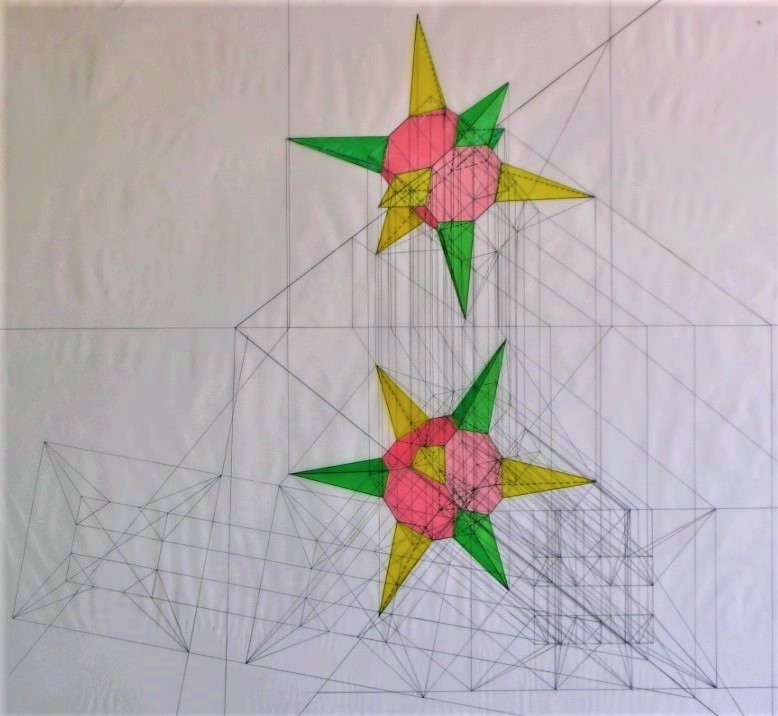 1
Ribaltamento di un punto
Ribaltamento di un triangolo
2
Circonferenza:
dalla realtà alle proiezioni
3
Per accedere alle pagine selezionare il numero
Il materiale può essere riprodotto citando la fonte
Autore   Prof. Arch. Elio Fragassi
Torna a indice
GEOMETRIA DESCRITTIVA DINAMICA – RIBALTAMENTO  DEL PIANO DI PROFILO
t2a
T2r
DATI
Sia dato un piano di profilo a le cui tracce t1a e t2a si presentano allineate e perpendicolari alla linea di terra
A’’
r’’
Siano anche assegnate le proiezioni di un punto A(A’, A’’) del piano aÎr(r’, r’’, T1r, T2r)
lt
Date le caratteristiche del piano le rette di richiamo delle proiezioni del punto coincidono con le tracce del piano e, di conseguenza, le proiezioni del punto si collocano sulle tracce del piano
A’
r’
t1a
T1r
Torna a indice
GEOMETRIA DESCRITTIVA DINAMICA – RIBALTAMENTO  DEL PIANO DI PROFILO
t2a
T2r
PROCEDURE DI RIBALTAMENTO
Il ribaltamento può essere eseguito sia su p1 che su p2
Determinato (t2a) º lt ribaltiamo A’’ su (t2a) proiettando questo punto nello spazio del piano con una retta parallela a t1a
A’’
A
Intersecando questa retta con la proiezione di A’ parallela a (t2a) si determina la posizione reale del punto A nello spazio del piano a
r
r’’
lt
(T2r)
Poiché un punto appartiene al piano se appartiene ad una retta del piano si verifica tale condizione mediante la retta r (T1r, T2r)
(T1r)
(t1a)
(t2a)
A
Il ribaltamento su p2 si effettua allo stesso modo
A’
Determinato (t1a) º lt ribaltiamo A’ su (t1a) proiettando questo punto nello spazio del piano con una retta parallela a t2a
r’
r
t1a
Intersecando questa retta con la proiezione di A’’ parallela a (t1a) si determina la posizione reale del punto A nello spazio del piano a verificato, poi, mediante la retta r del piano a
T1r
Torna a indice
GEOMETRIA DESCRITTIVA DINAMICA – RIBALTAMENTO  DEL PIANO DI PROFILO
t2a
DATI
Sia dato un piano di profilo a le cui tracce t1a e t2a si presentano allineate e perpendicolari alla linea di terra
A’’
B’’
Siano anche assegnate le proiezioni in scorcio totale di un triangolo A(A’,A’’), B(B’,B’’), C(C’,C’’)
C’’
lt
B’
Date le caratteristiche geometriche del piano le proiezioni del triangolo sono coincidenti con le tracce del piano quindi l’immagine del triangolo come figura piana si presenta non definibile sia nella forma che nelle dimensioni
A’
C’
E’ necessario, quindi, effettuare il ribaltamento del piano che può essere eseguito sia su p1 che su p2
t1a
Torna a indice
GEOMETRIA DESCRITTIVA DINAMICA – RIBALTAMENTO  DEL PIANO DI PROFILO
t2a
PROCEDURE DI RIBALTAMENTO
T2r
Su p1
Determinato (t2a) º lt e ribaltati i punti A’’, B’’ e C’’ su (t2a) proiettiamo questi punti nello spazio del piano con le rette parallele a t1a
A’’
A
T2s
Intersecando queste rette con le rette di proiezione di A’, B’,C’ parallela a (t2a) si determinano le posizioni dei punti A, B, C reali nello spazio del piano a
B
B’’
r
s
º
s’’
r’’
C’’
lt
Collegando questi punti di determinano vera forma e grandezza del triangolo ABC
(T2s)
(T2r)
C
(T1r)
(T1s)
(t1a)
(t2a)
B’
B
Su p2
Determinato (t1a) º lt e ribaltati i punti A’, B’ e C’ su (t1a) proiettiamo questi punti nello spazio del piano con le rette parallele a t2a
s
A
A’
º
r’
s’
Intersecando queste rette con le rette di proiezione di A’’, B’’,C’’ parallele a (t1a) si determinano le posizioni dei punti A, B, C reali nello spazio del piano a.
C’
r
C
T1s
Questi punti fissano vera forma e grandezza del triangolo ABC
t1a
Mediante le rette r ed s si dimostra l’appartenenza del triangolo al piano in quanto contengono i vertici dello stesso
T1r
Torna a indice
GEOMETRIA DESCRITTIVA DINAMICA – RIBALTAMENTO  DEL PIANO DI PROFILO
DALLA  REALTA’  ALLE  PROIEZIONI
T2r
Sia data una circonferenza di centro O nello spazio ribaltato su p1
Per il centro O conduciamo le rette r ed s con le tracce reali T1r e T1s e quelle ribaltate (T2r) e (T2s)
r
s
t2a
Ribaltando (T2r) e (T2s) otteniamo la posizione delle tracce delle due rette su t2a
Proiezione in scorcio totale della circonferenza su p1
Con la stessa procedura si determina O’’ su t2a e O’ su t1a
O’’
O
Si procede allo tesso modo se si vuole operare partendo dallo spazio ribaltato su p2
T1s
lt
(t1a)
(t2a)
T2s
(T1s)
(T2s)
(T1r)
(T2r)
Per il centro O conduciamo le rette r ed s con le tracce reali T2r e T2s e quelle ribaltate (T1r) e (T1s)
r
Proiezione in scorcio totale della circonferenza su p1
Ribaltando (T1r) e (T1s) otteniamo la posizione delle tracce delle due rette su t2a
O
O’
Con la stessa procedura si determina O’’ su t2a e O’ su t1a
T1r
s
t1a
Si definiscono così le immagini in scorcio totale della circonferenza di centro O
Torna a indice
Per maggiore completezza ed approfondimento degli argomenti si può consultare il seguente sito

https://www.eliofragassi.it/